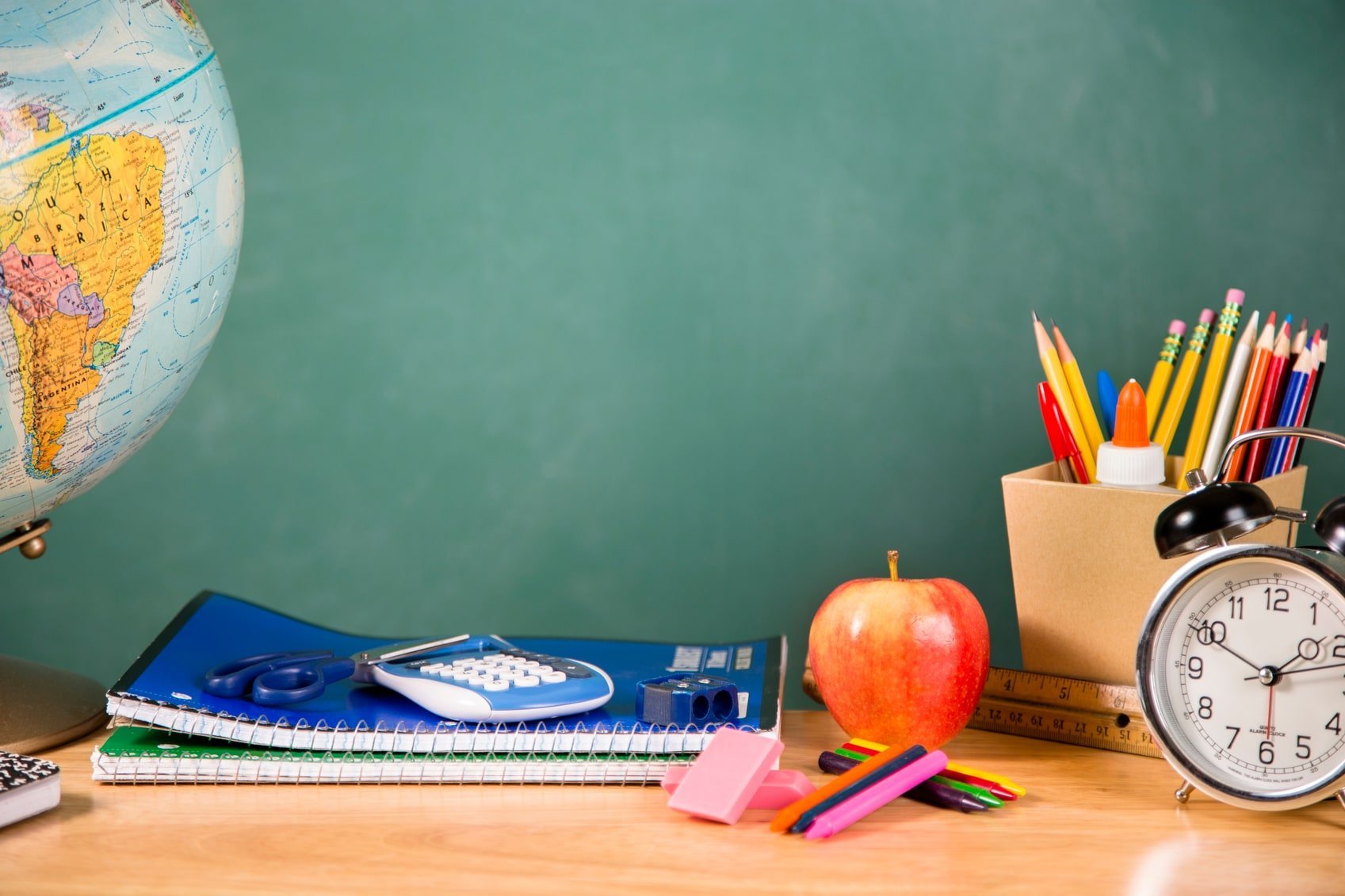 Про роботу вихователів щодо навчання в Google Classroom
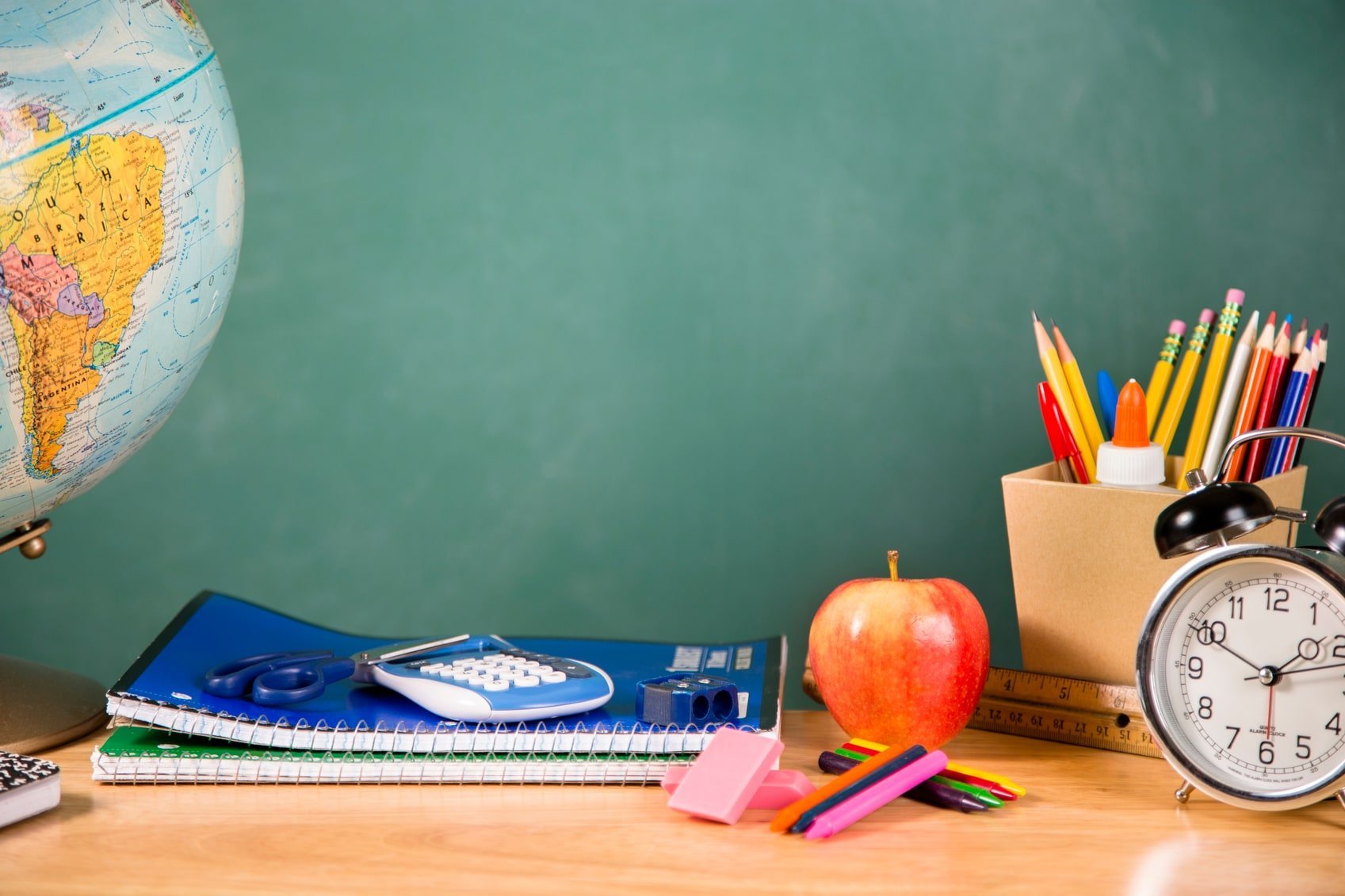 З вересня 2023 року педагоги дошкільного підрозділу школи почали навчання з опанування Курсу «Ефективні рішення Google for Education для хмарної взаємодії» організованого і реалізованого в рамках партнерства Google України з Міністерством освіти і науки України для більш широкого впровадження дистанційного навчання в освітніх установах. Базовою тренінговою платформою навчального курсу є суб'єкт підвищенні кваліфікації - Академія цифрового розвитку https://sites.google.com/view/09-19112020/
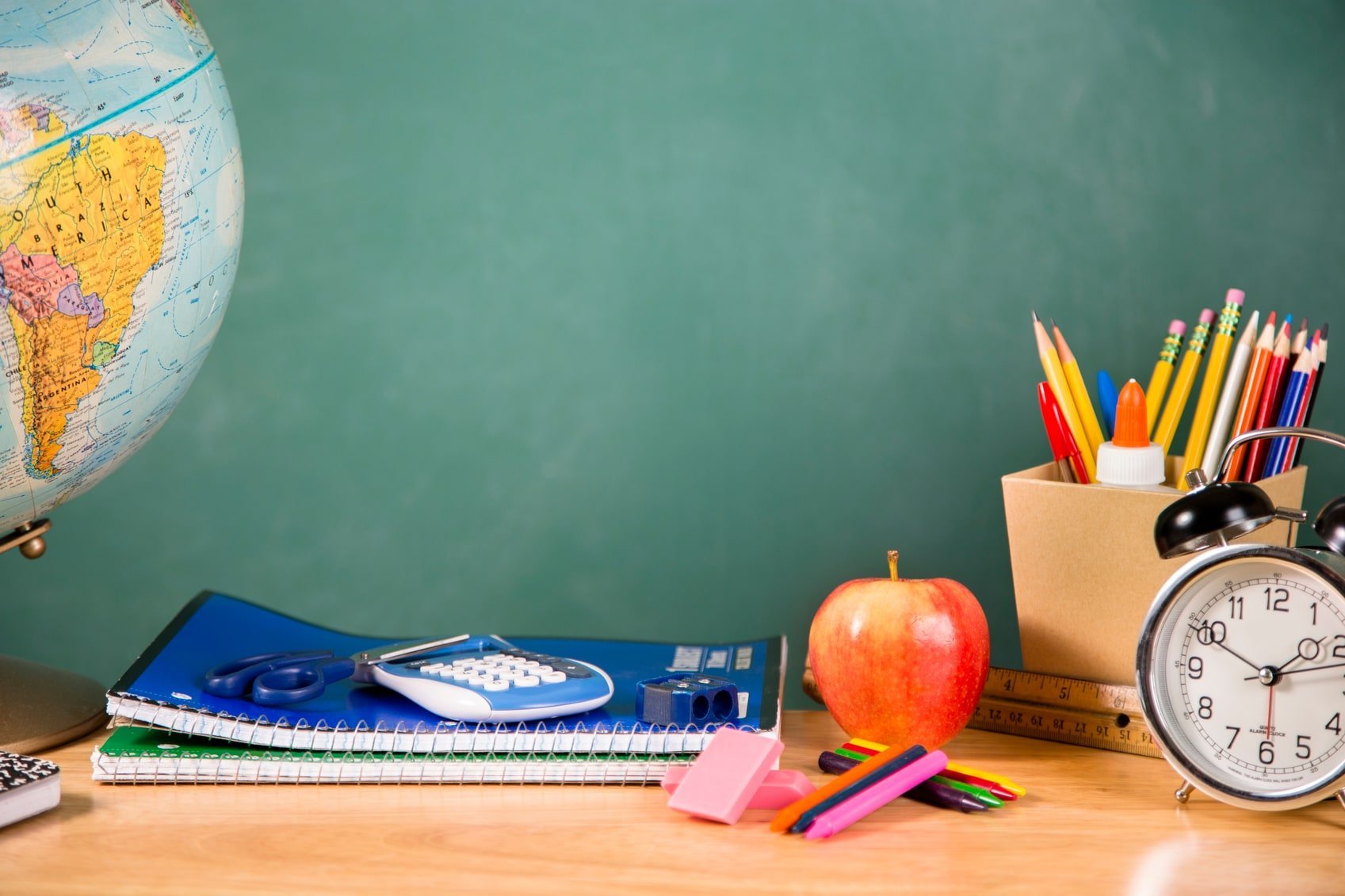 1 модуль. Основи, пристрої та налаштування
1.1. Опитування «Підготовка до навчання»
1.2. Основи роботи з об'єктами Google Диску
1.3. Підготовка до зустрічі в Google Meet
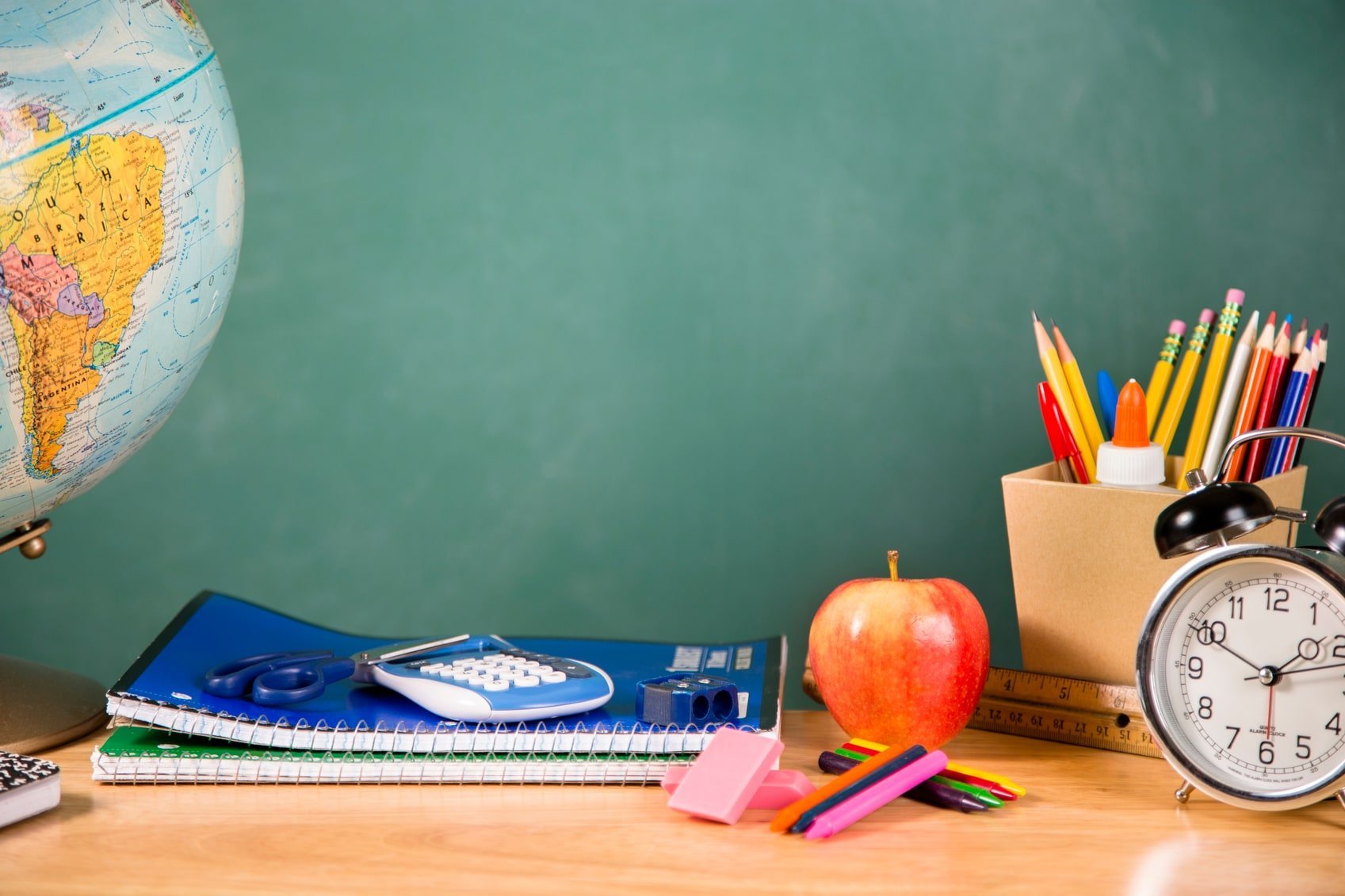 2 модуль. Організація діяльності
2.1. Запис Google Meet
2.2. Інформація про підключення та налаштування в Google Keep
2.3. Підготовка до апробації функцій Google Workspace
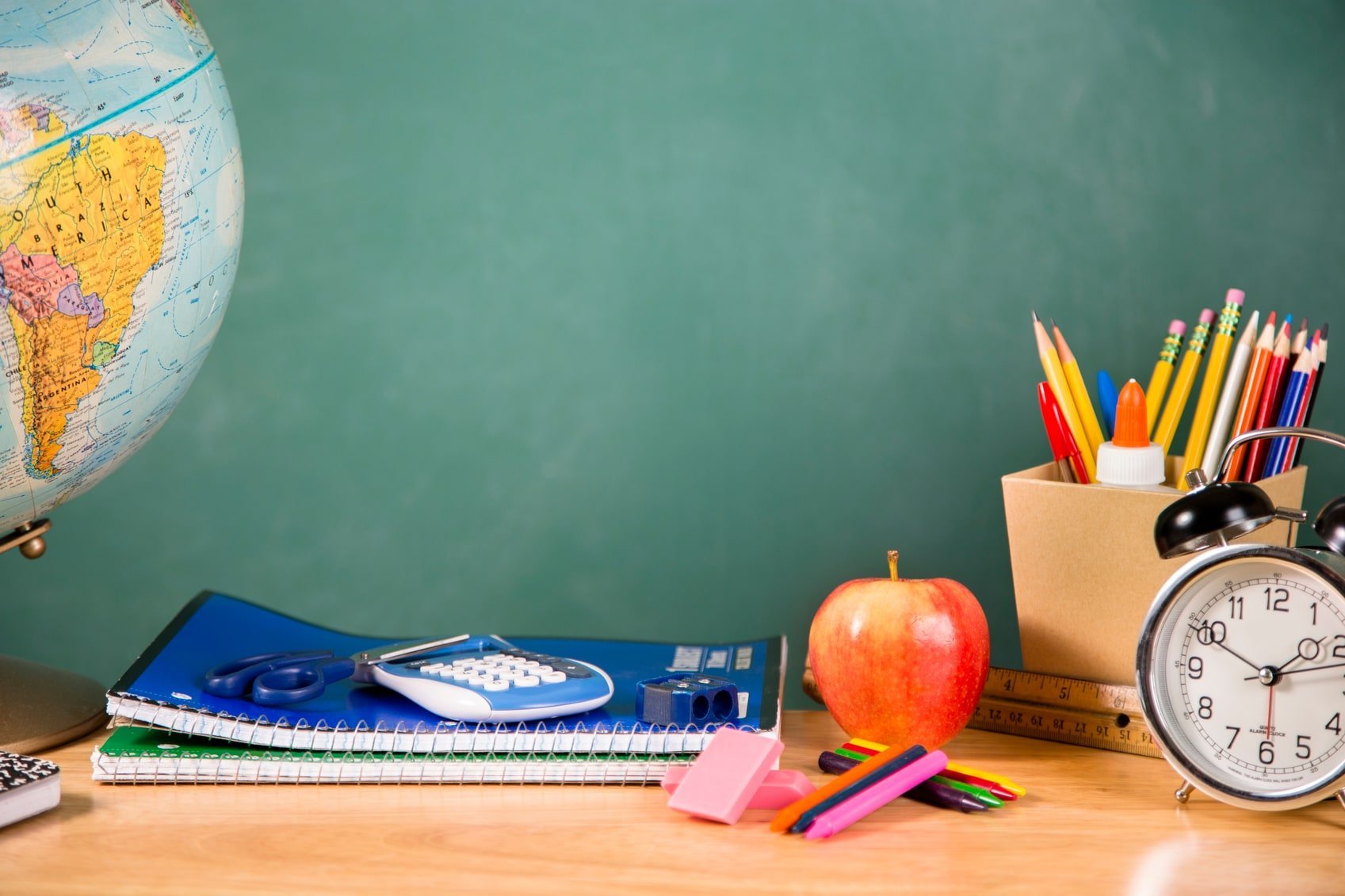 3 модуль. Персональне середовище
3.1. Створення користувачів
3.2. Google Клас в освітній діяльності
3.3. Персональний вхід до браузера Google Chrome без конфліктів
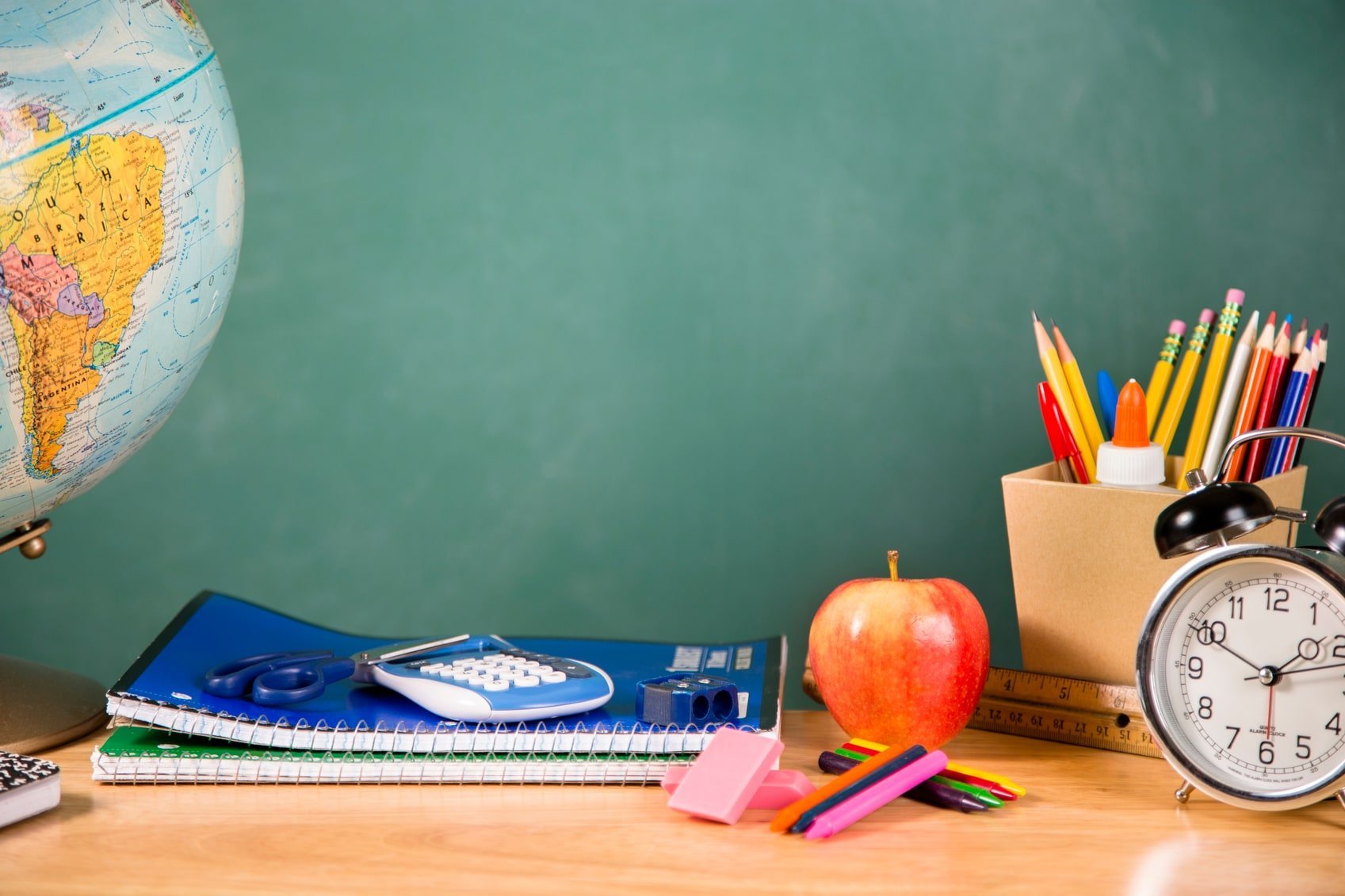 4 модуль. Професійна діяльність
4.1. Google Клас і Google Форма. Оцінювання результатів навчання
4.2. Google Календар. Інформування, планування.
4.3. Google Сайт як інтегратор ресурсів
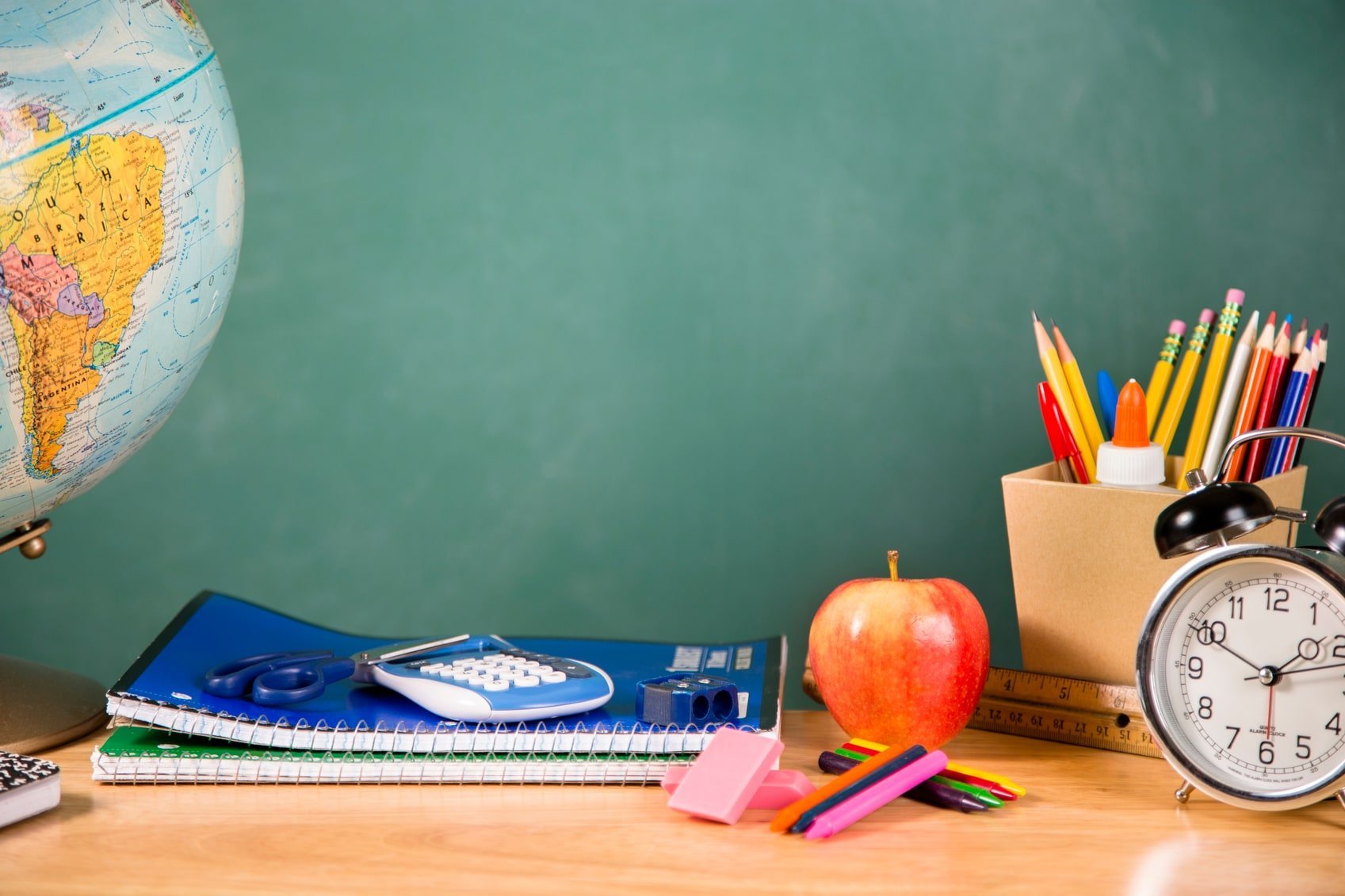 5 модуль. Організація взаємодії
5.1. Google Групи для списків розсилок та спілкування
5.2. Хмарні інструменти для дистанційної взаємодії
5.3. Курс «Ефективні рішення Google for Education для хмарної взаємодії»
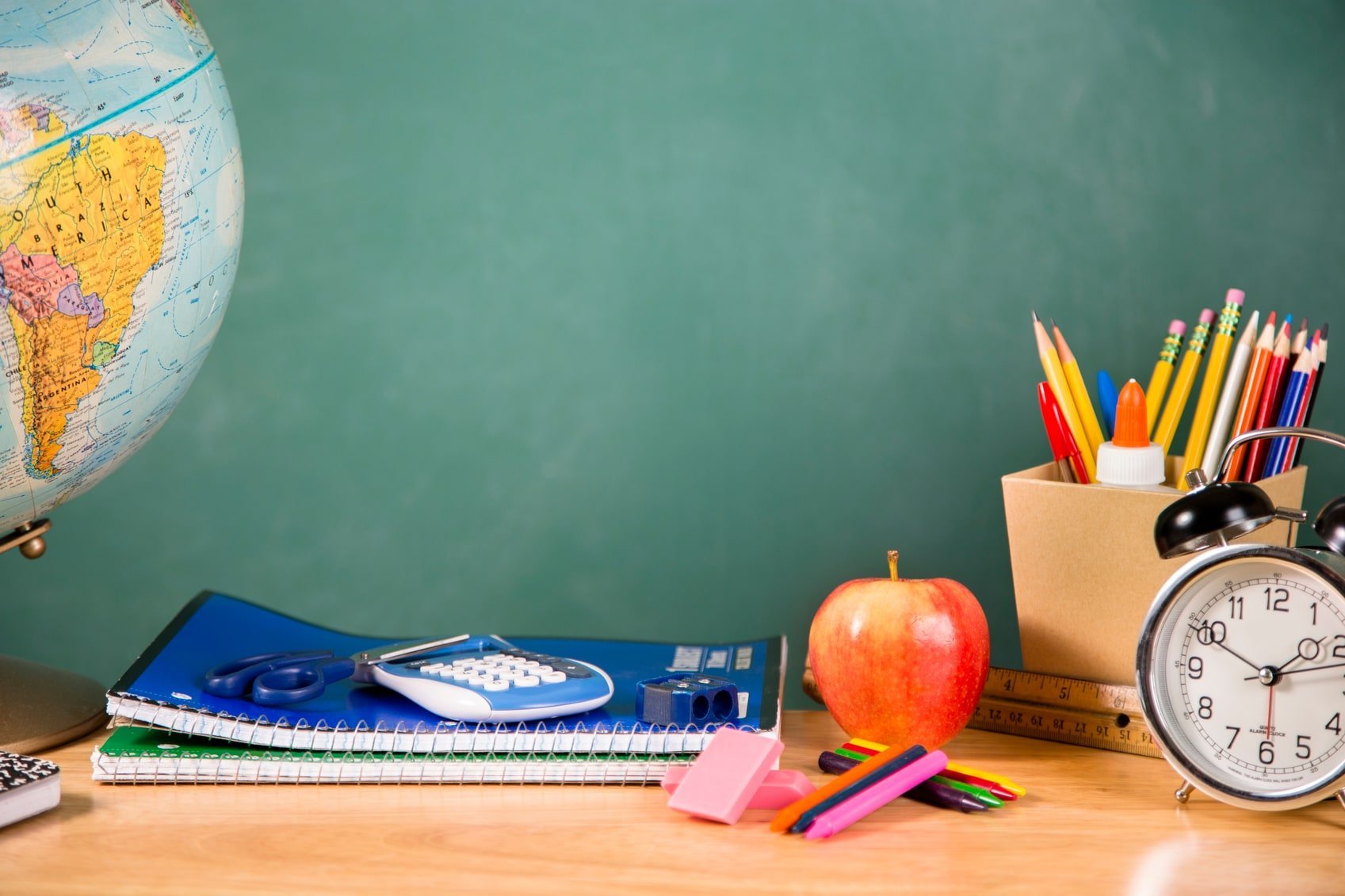 Методичним днем для навчання було обрано середу. Перші результати: 
робота з Google календарем;
створення та наповнення Електронної бібліотеки;
індивідуальна робота з наповнення власними розробками.
 Робота продовжується.